Government arts college, coimbatorepg & research department of zoology
PARTICIPATION BY M. Sc. ZOOLOGY STUDENTS 
IN THE INTERCOLLEGIATE COMPETITIONS 
CONDUCTED AT 
NIRMALA COLLEGE FOR WOMEN, COIMBATORE, 
AS PART OF THE 
WILDLIFE WEEK - 2018 CELEBRATIONS
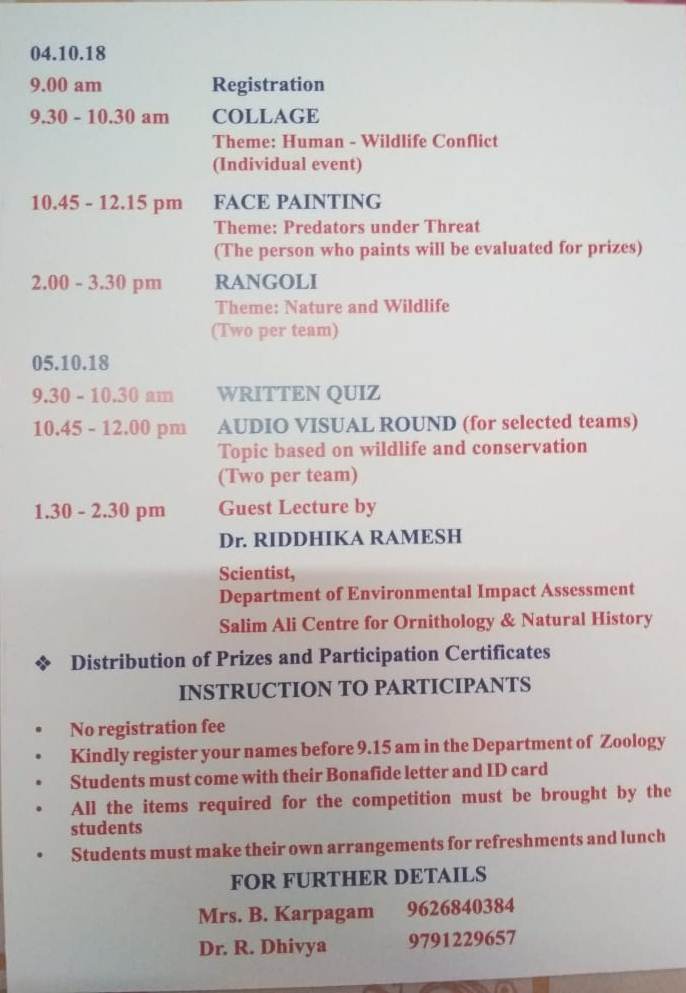 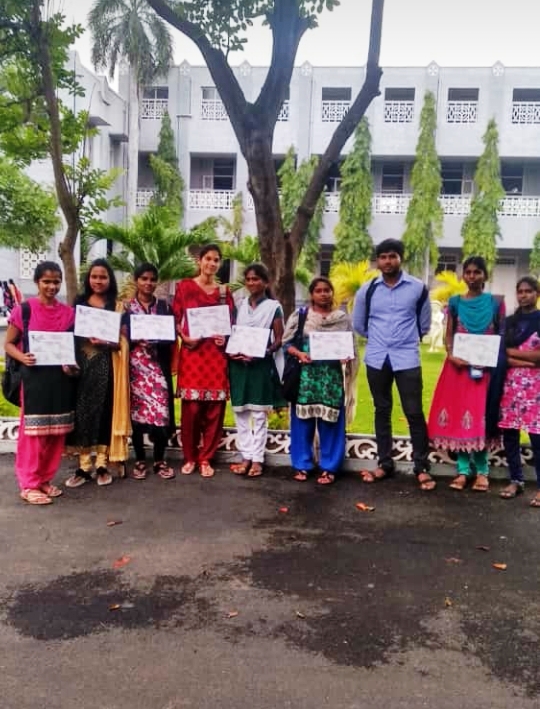 QUIZ COMPETITION
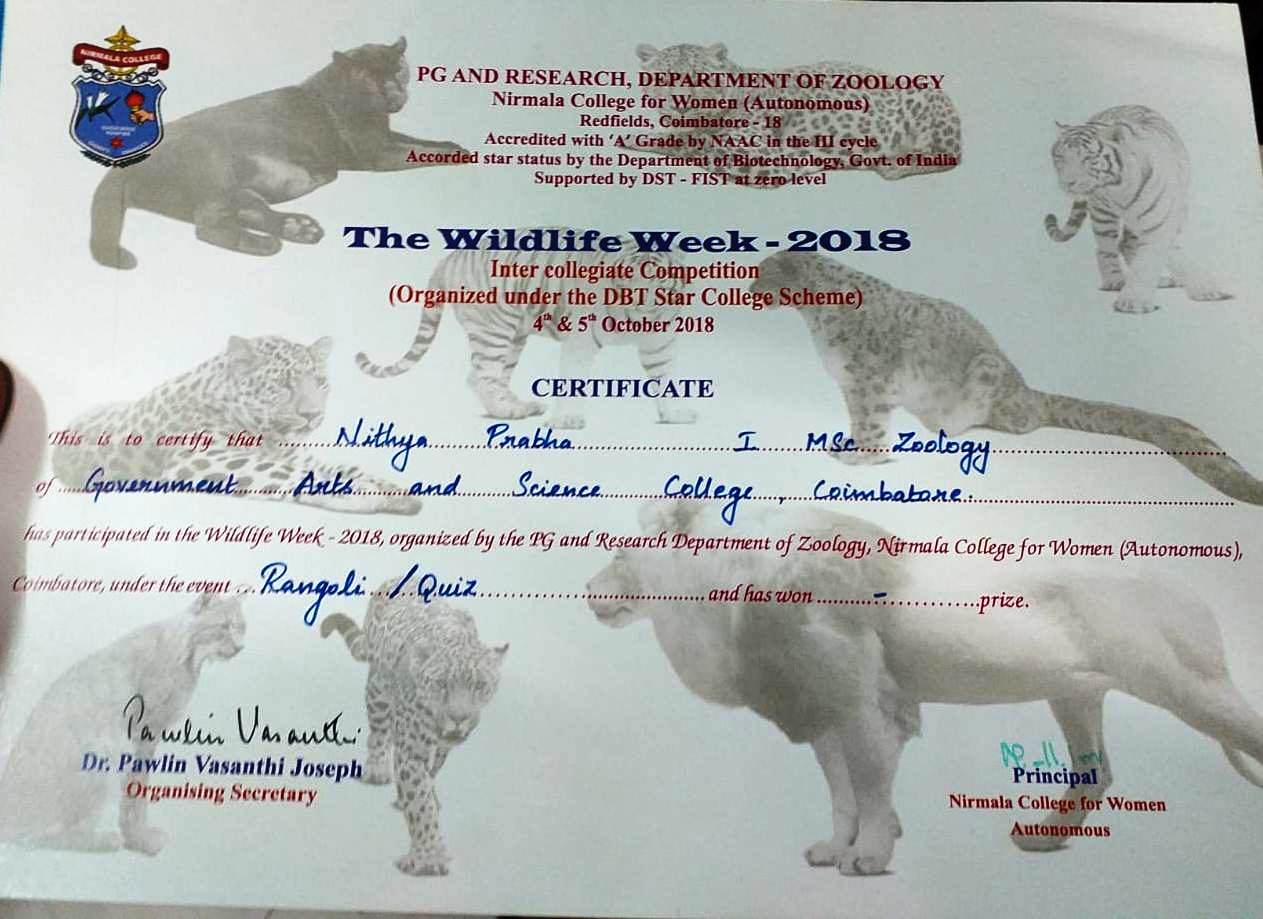 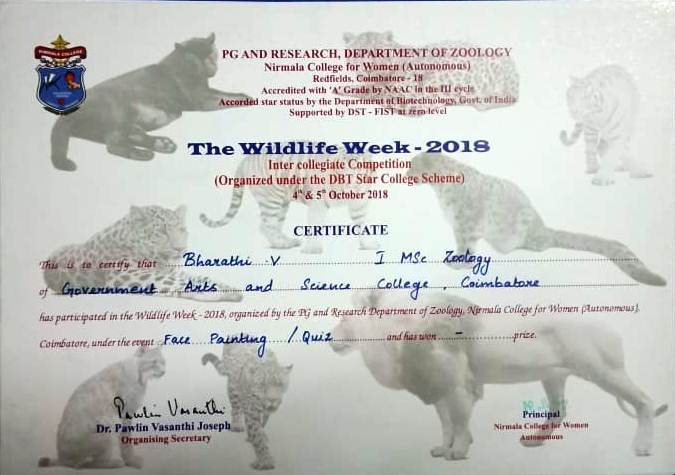 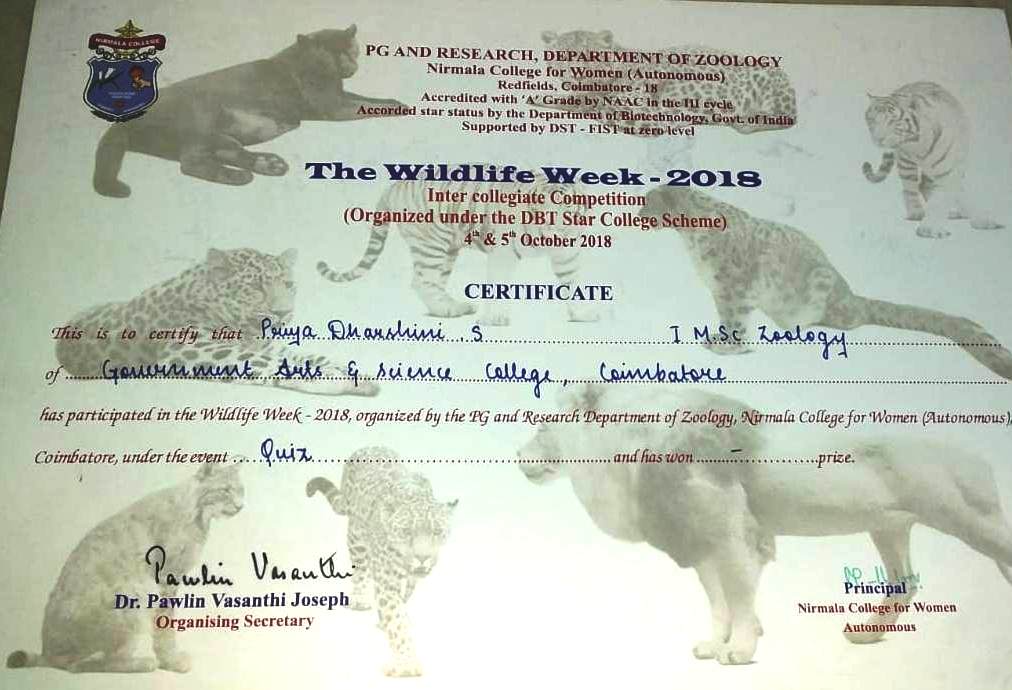 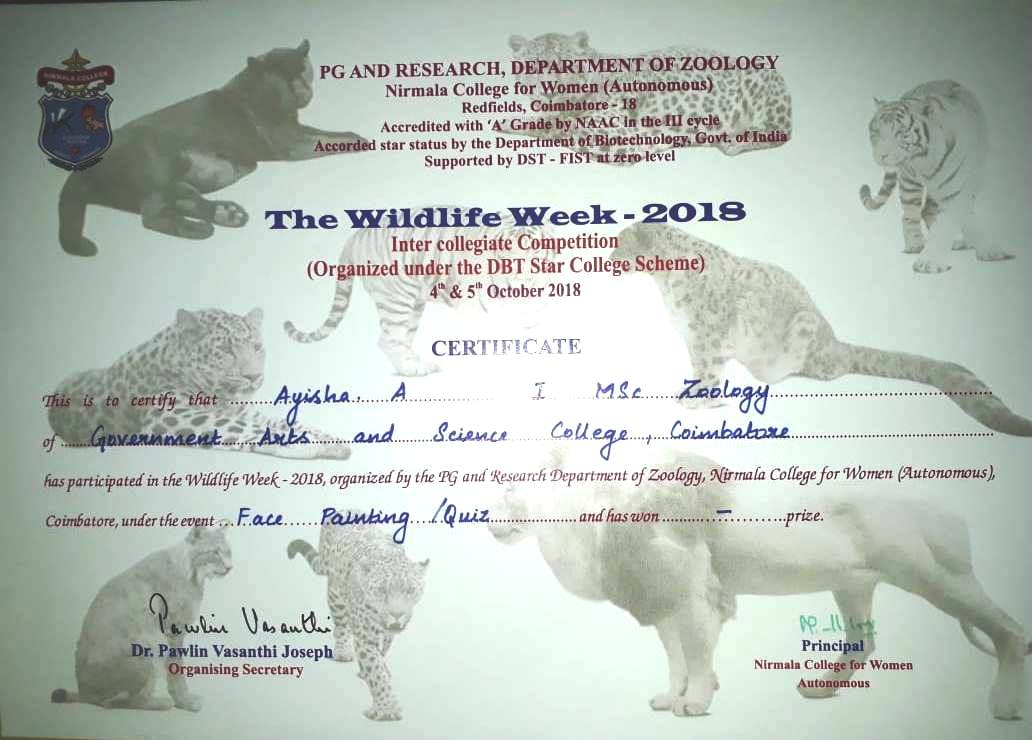 RANGOLI COMPETITION
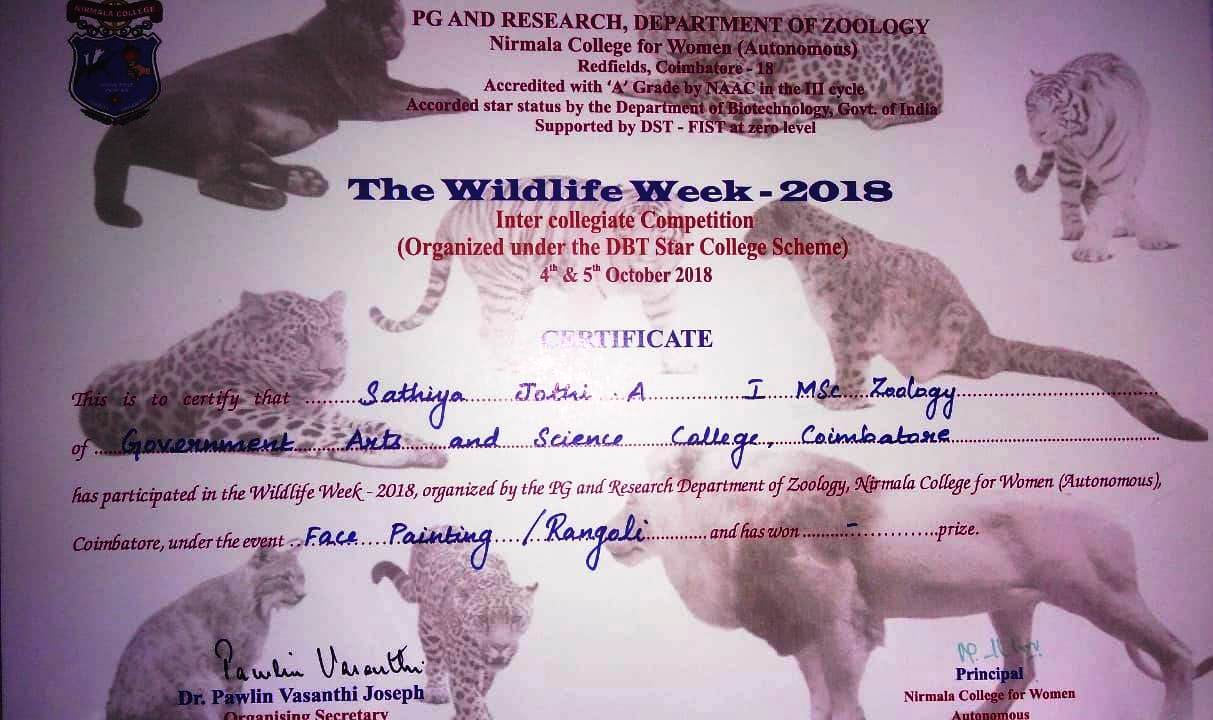 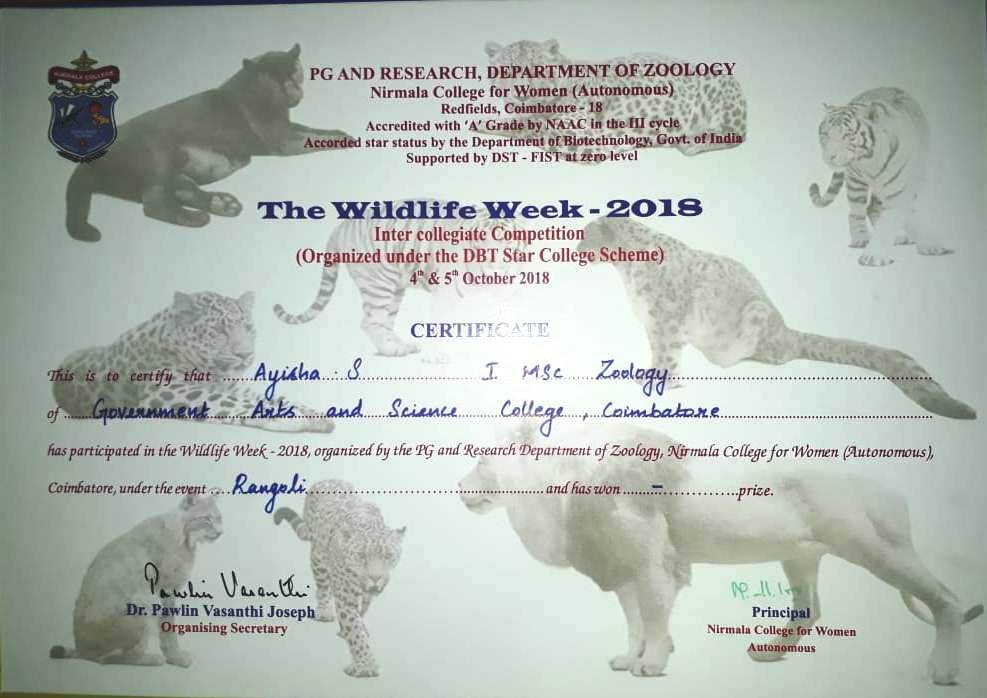 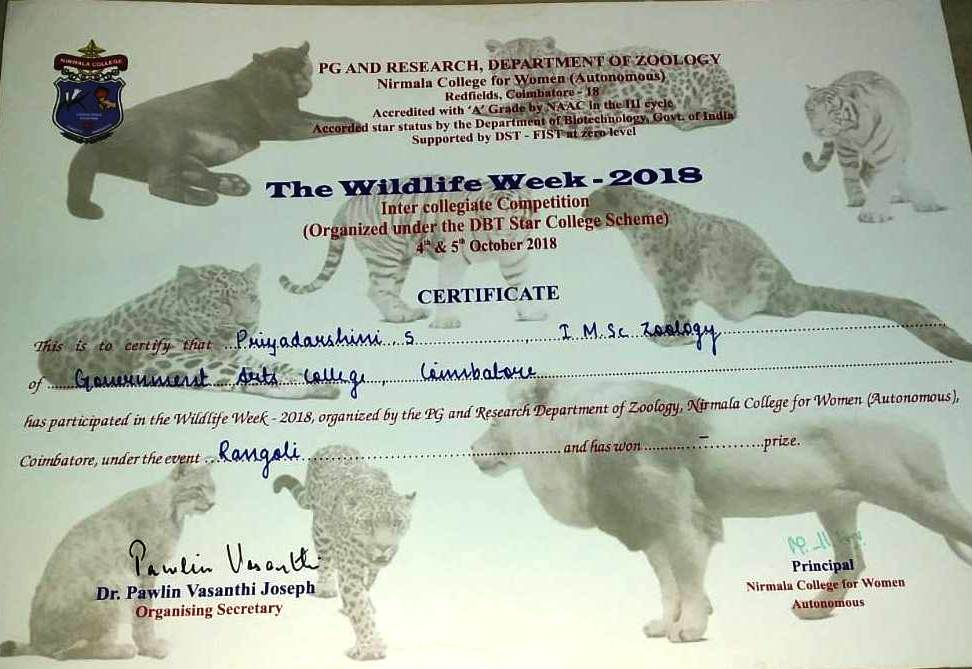 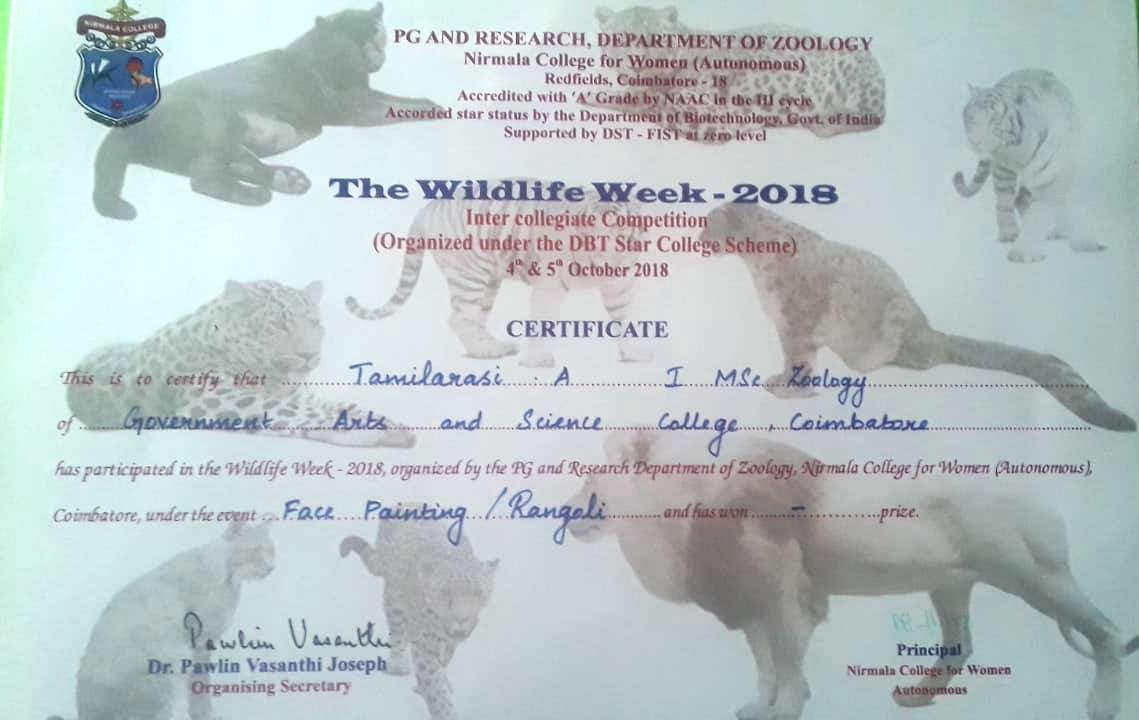 COLLAGE COMPETITION
OUR STUDENTS’ CREATIONS

FIRST PRIZE ENTRY
Mr. S M Premkumar



THIRD PRIZE ENTRY
Mr. V Bharathi
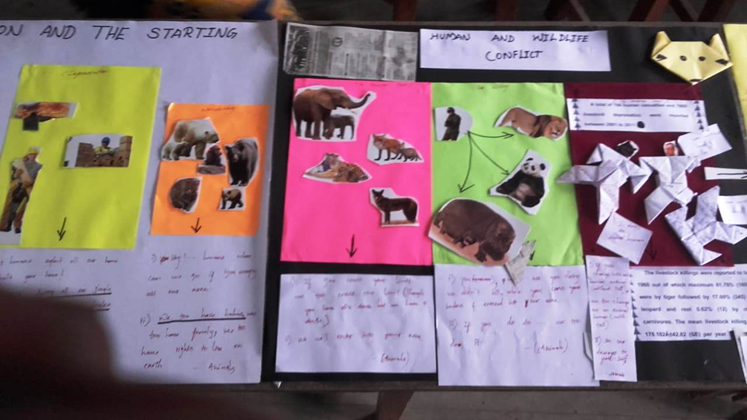 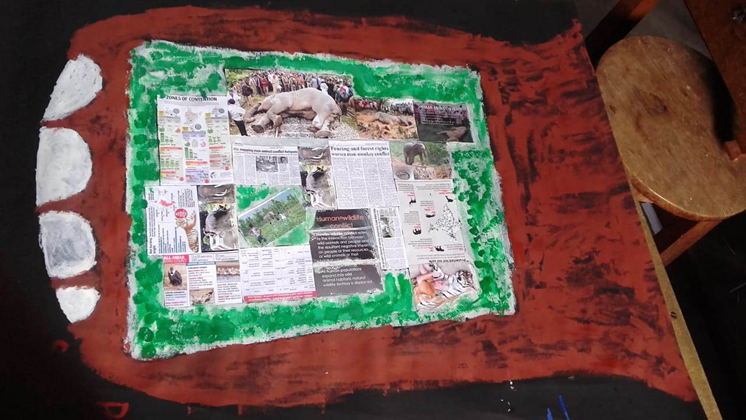 COLLAGE COMPETITION
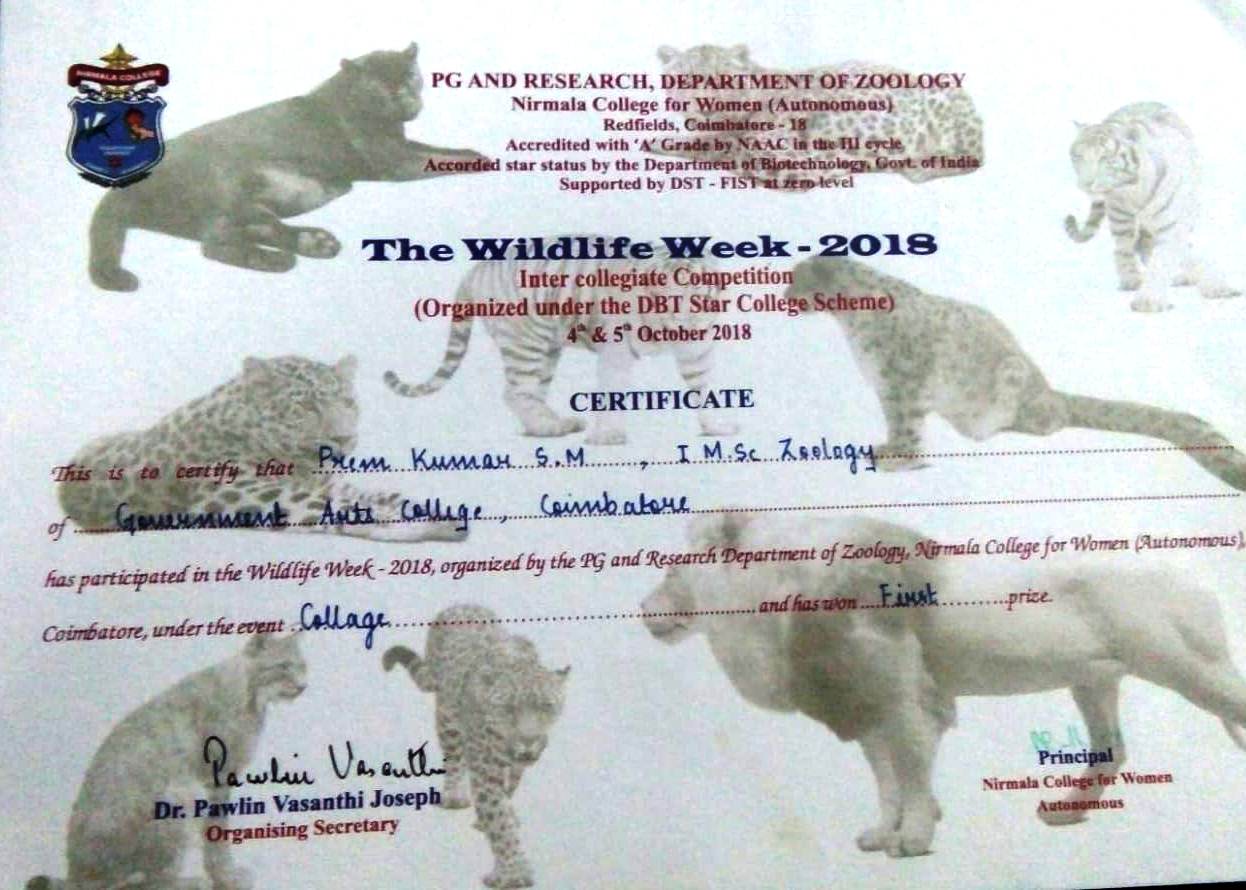 COLLAGE COMPETITION
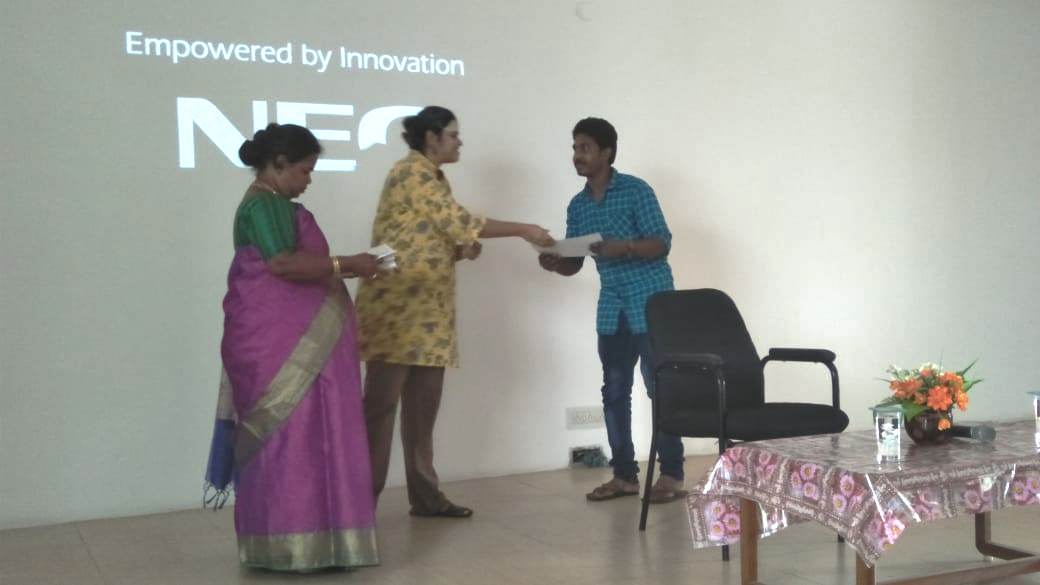 FACE PAINTING COMPETITION
FACE PAINTING COMPETITION
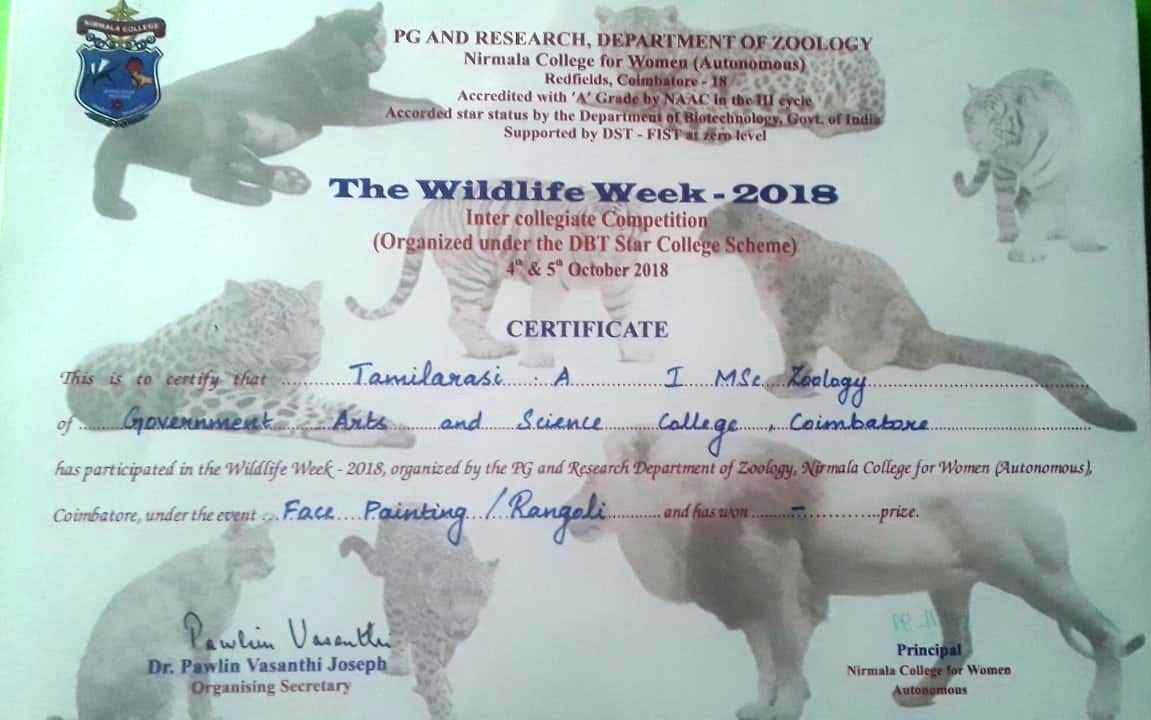 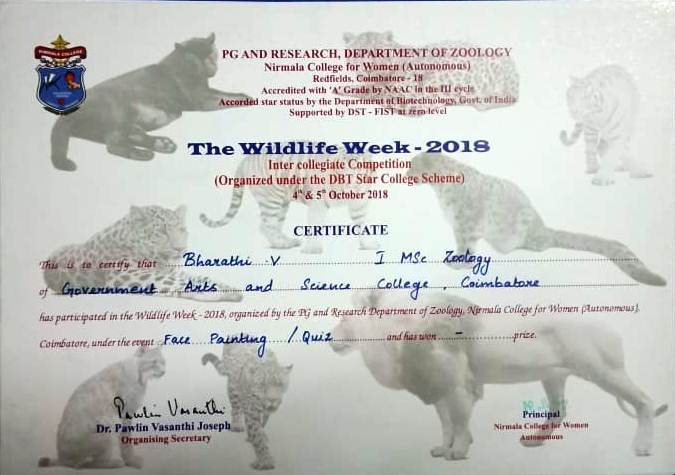 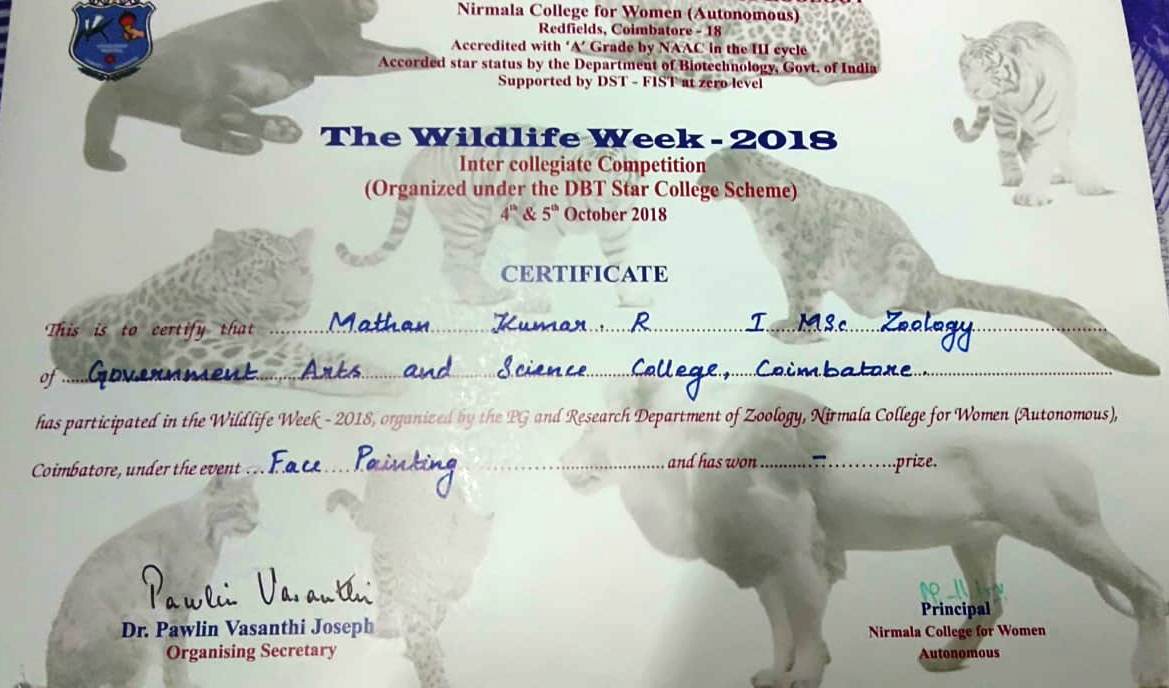 FACE PAINTING COMPETITION
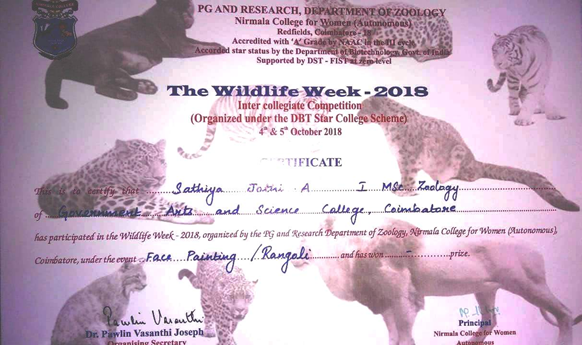 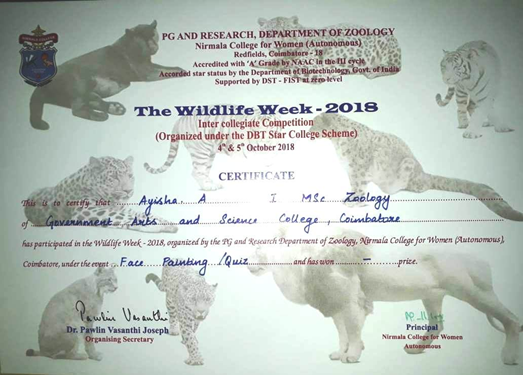 FACE PAINTING COMPETITION
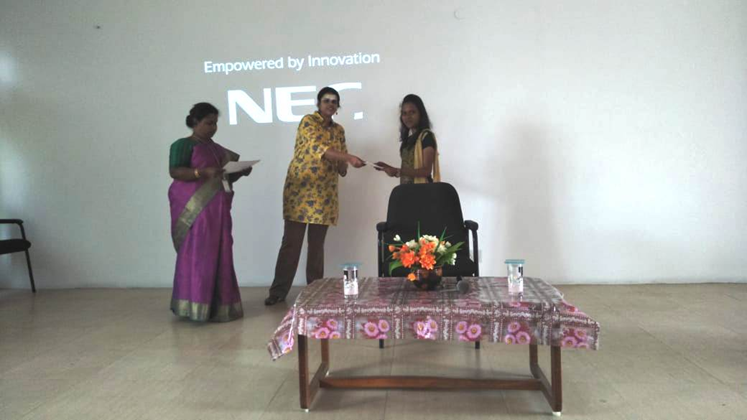 Ms. S Priyadharshini
SECOND PRIZE
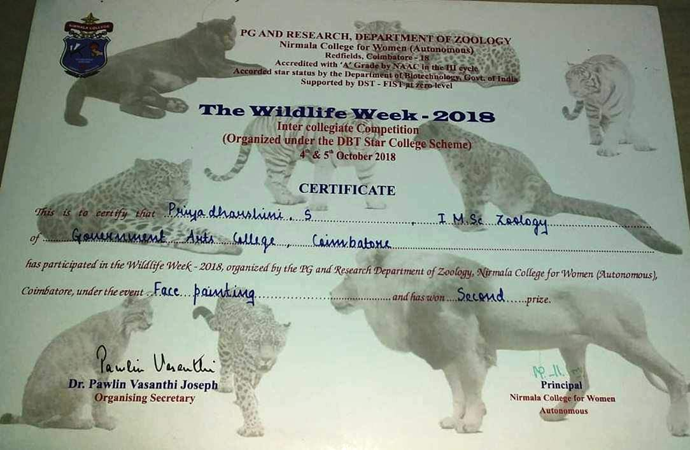 Felicitations to prize winners by the head of the department
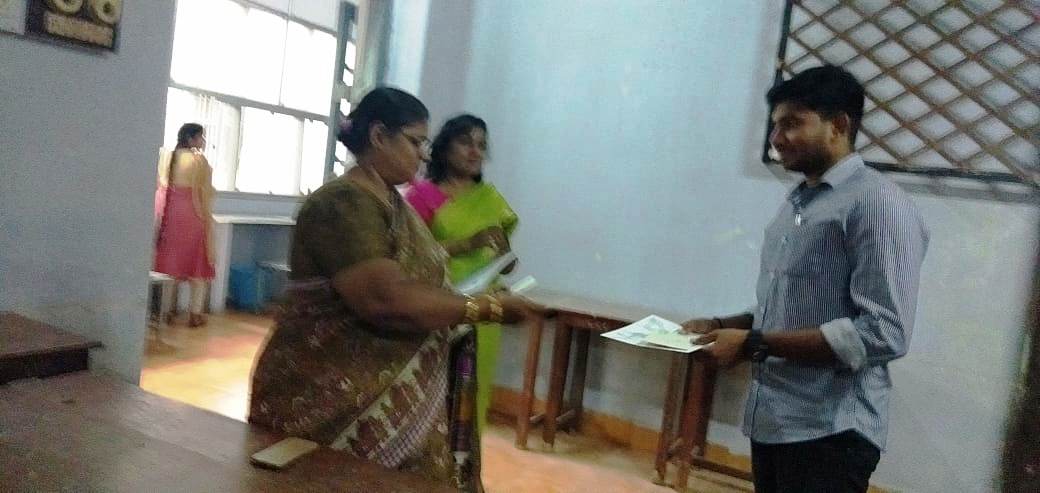 accolades to the prize winners by the PRINCIPAL, GOVERNMENT ARTS COLLEGE, COIMBATORE